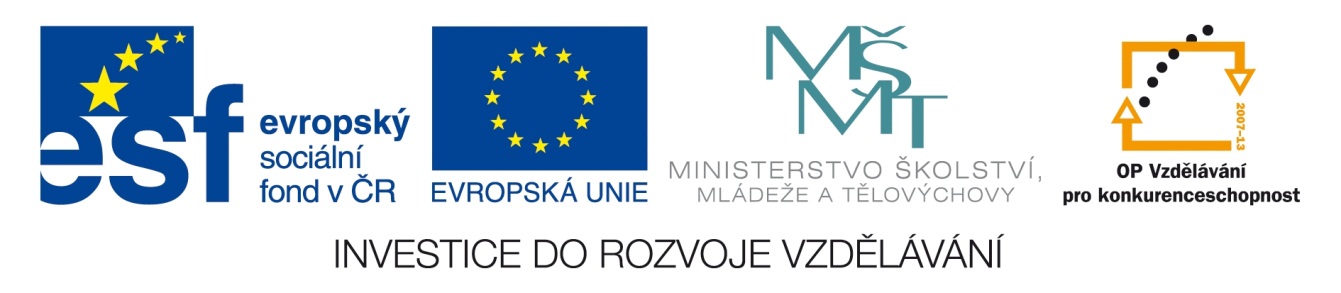 Registrační číslo projektu: CZ.1.07/1.1.38/02.0025
Název projektu: Modernizace výuky na ZŠ Slušovice, Fryšták, Kašava a Velehrad
Tento projekt je spolufinancován z Evropského sociálního fondu a státního rozpočtu České republiky.
Rumunsko a Bulharsko Z_132_Evropa_Rumunsko a Bulharsko
Autor: Mgr. Jana Kalandrová

Škola: Základní škola Fryšták, okres Zlín
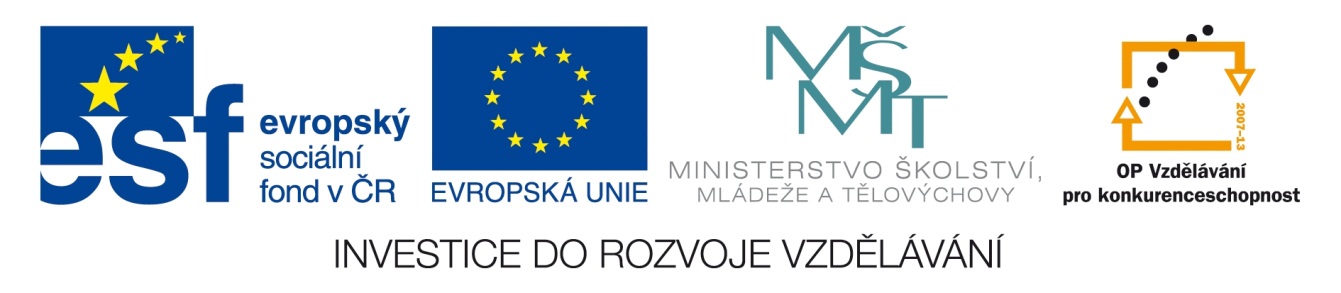 Anotace:
Digitální učební materiál je určen k seznámení žáků se státy Rumunsko a Bulharko na JV evropského kontinentu.
 Materiál představuje státy Rumunsko a Bulharsko.
 Je určen pro předmět zeměpis, 7. ročník.
 Tento materiál vznikl jako doplňující materiál k učebnici: Demek, J., Mališ, I., Zeměpis 7 pro základní školu – Zeměpis světadílů. 1. vyd. Praha: SPN, 2008, ISBN 978-80-7235-383-5
Rumunsko a Bulharsko
Balkánský poloostrov
Přístup k Černému moři
Rozvoj turistického ruchu
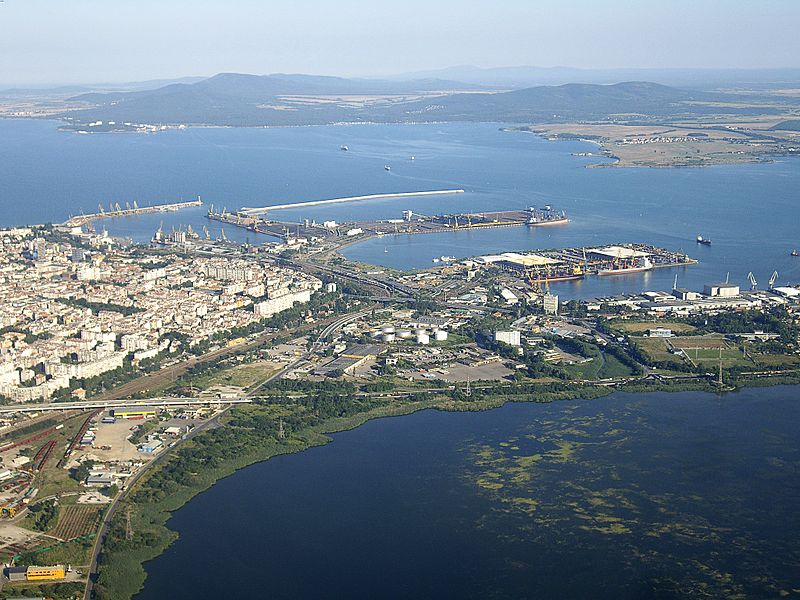 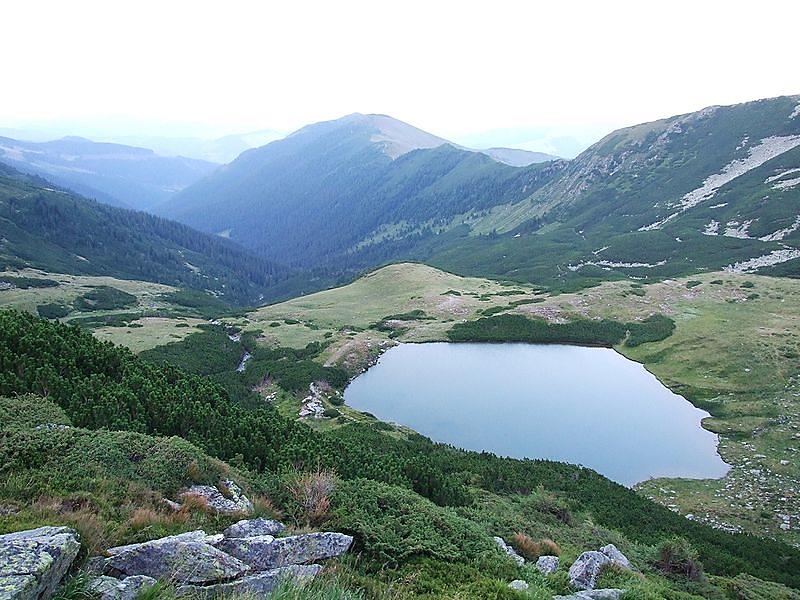 Burgas při Černém moři
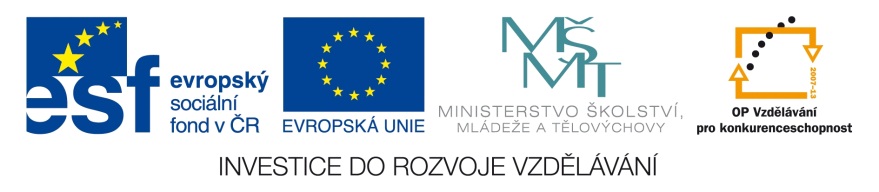 Karpaty
Rumunsko – základní charakteristika
Rumunsko
Hl. město Bukurešť
22 mil. obyvatel
Rozloha 238 tis. km²
Měna leu
Jazyk rumunština
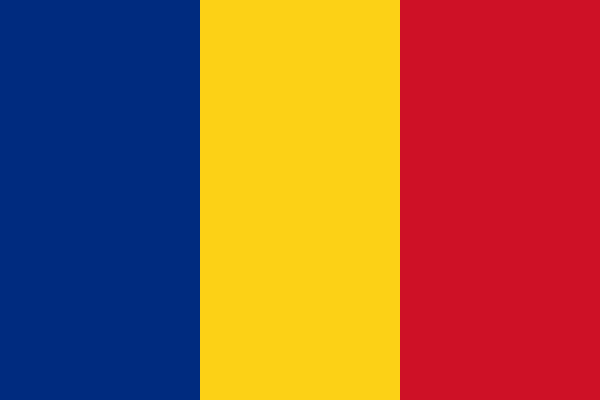 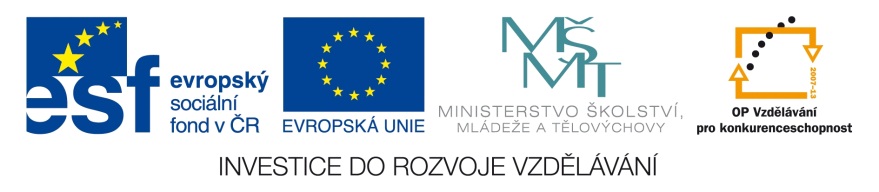 Rumunsko – hospodářství
Těžba nerostných surovin
Ropa, zemní plyn, rudy barevných kovů, soli
Hutnictví
Strojírenství
Chemický průmysl
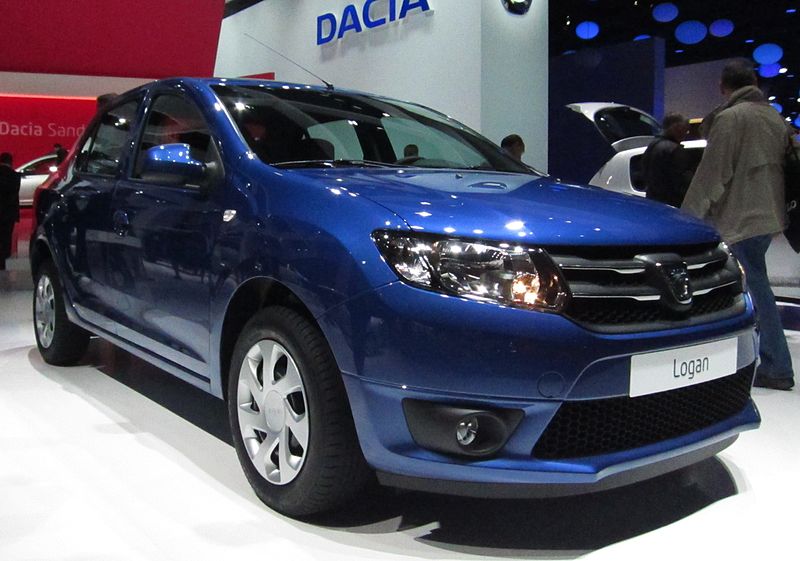 Dacia
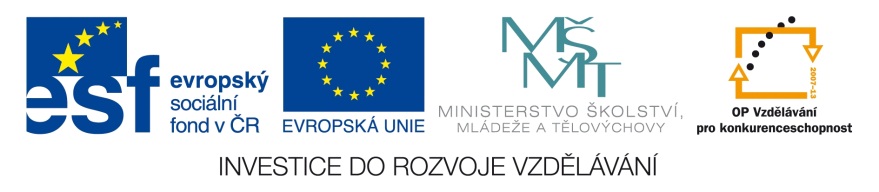 Rumunsko – hospodářství
Dobré přírodní podmínky
Zaostalé
Pěstování pšenice, kukuřice, zeleniny
Chov prasat a ovcí
Cestovní ruch
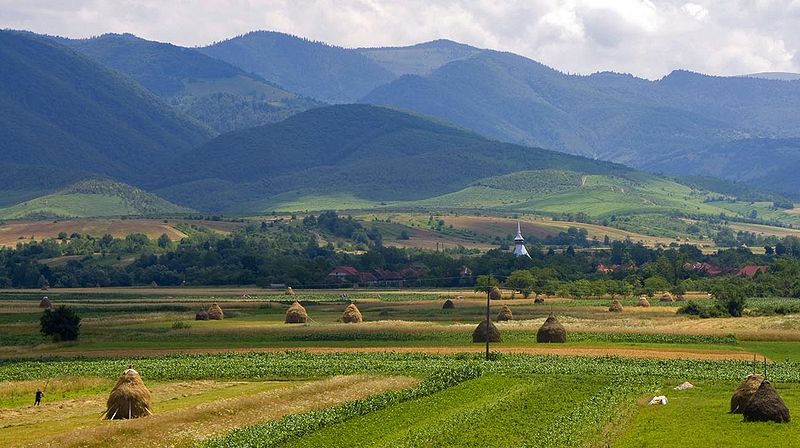 Zemědělská krajina
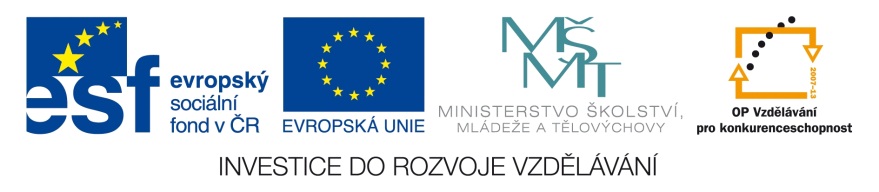 Rumunsko - obyvatelstvo
Soustředění obyvatelstva v Rumunské nížině
Bukurešť
Soustředění průmyslu
Brašov
Konstanca
Přístav
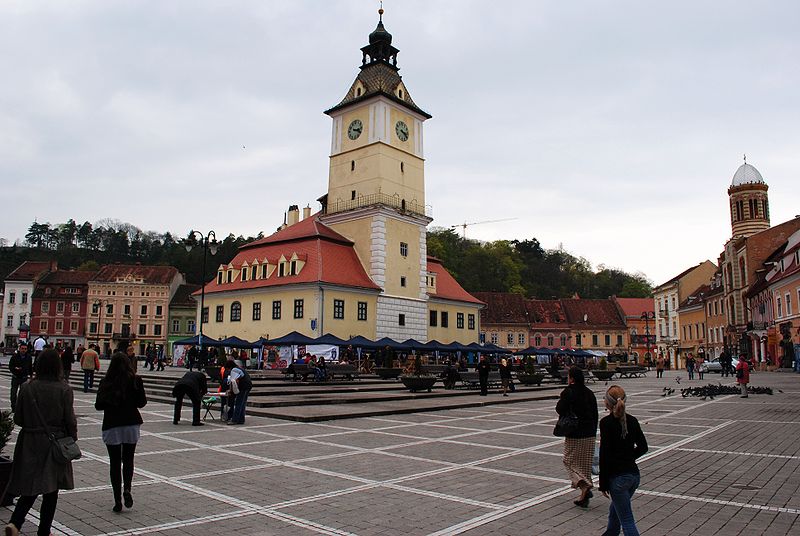 Brašov
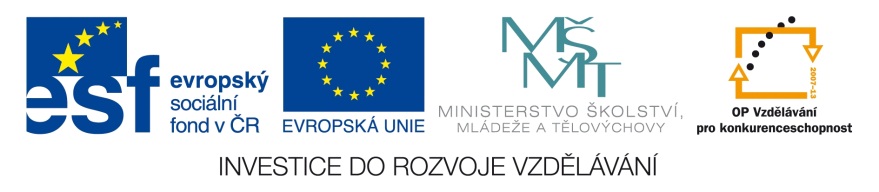 Bulharsko – základní charakteristika
Bulharská republika
Hl. město Sofie
7 mil. obyvatel
Rozloha 111 tis. km²
Měna lev
Jazyk bulharština
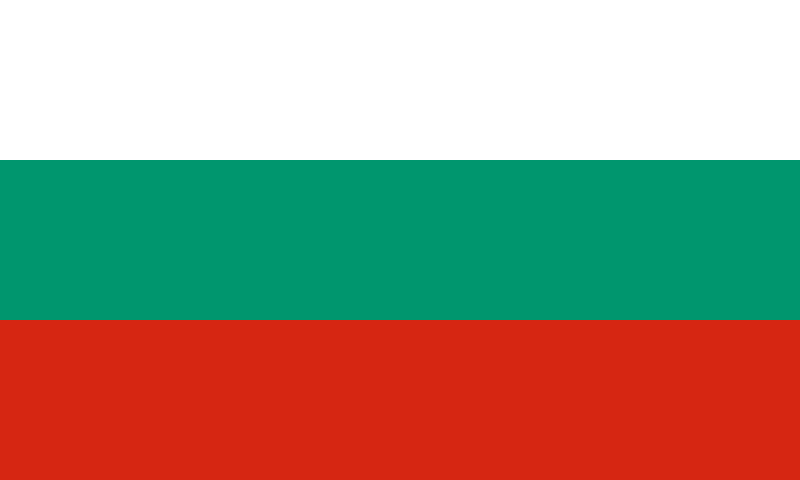 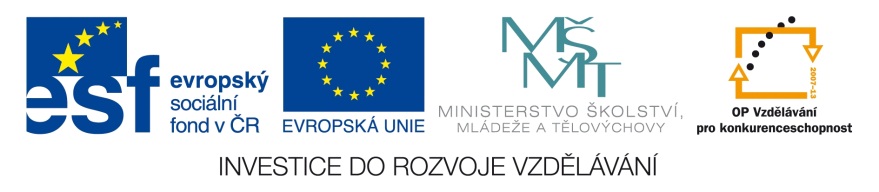 Bulharsko – hospodářství
Málo nerostných surovin
Strojírenství
Potravinářský průmysl
Pěstování ovoce, zeleniny, tabáku a květin
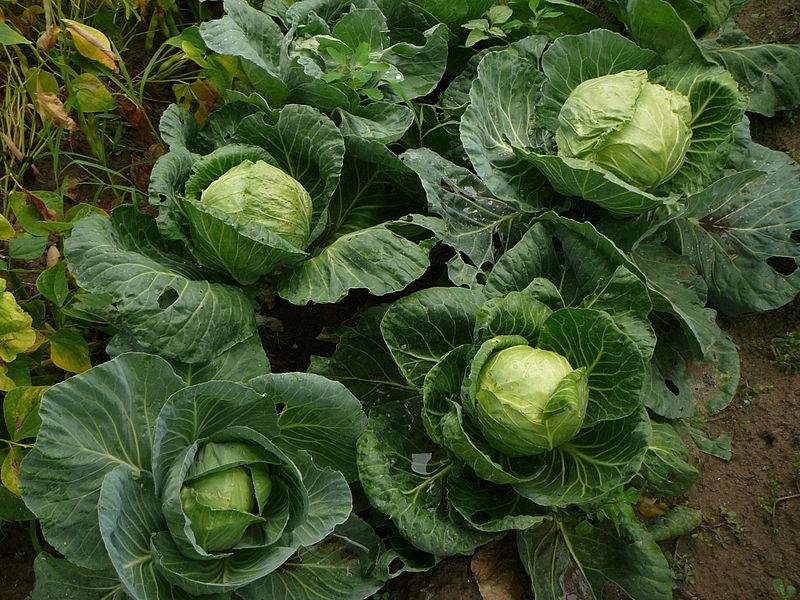 Zelí
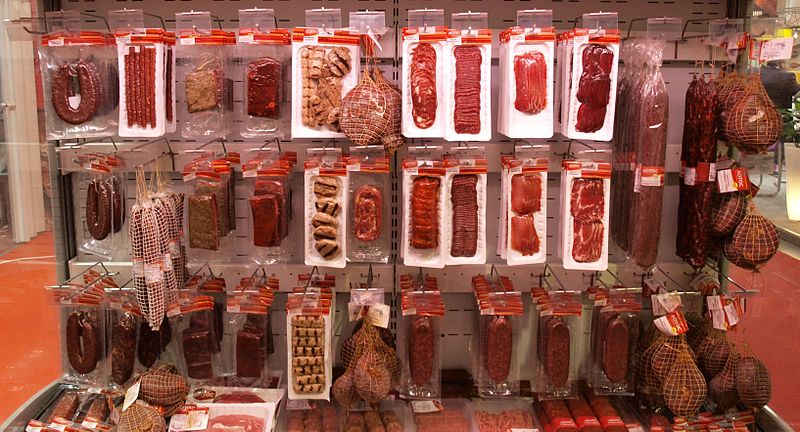 Z čeho se vyrábí růžový olej?
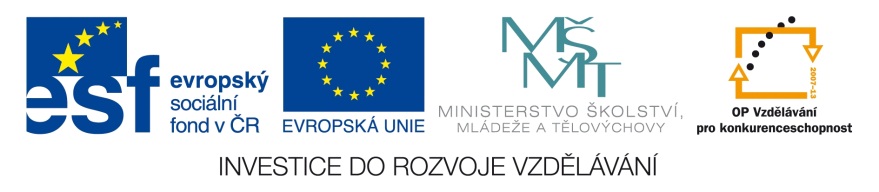 Masné výrobky
Bulharsko – cestovní ruch
Pobřeží Černého moře
Letní rekreace
Horské oblasti - Vitoša, Pirin, Rila, Rodopy
Vysokohorská turistika a lyžování
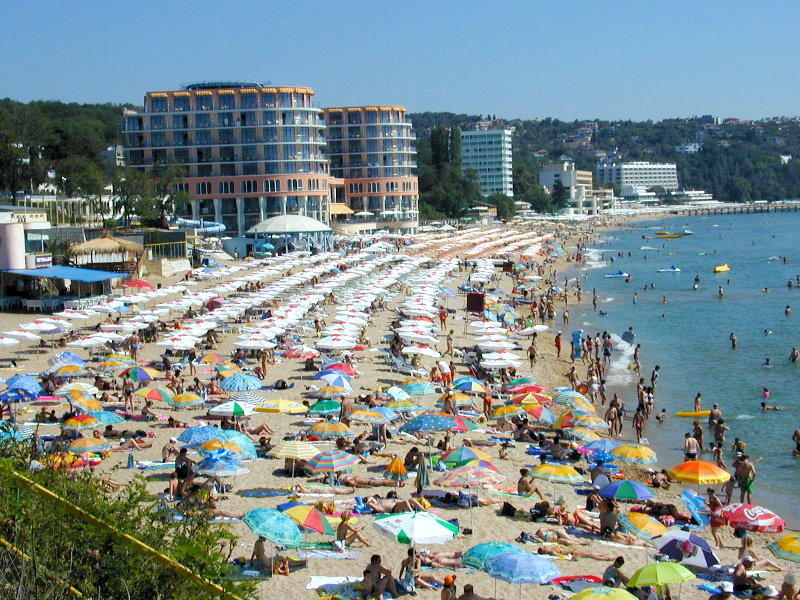 Pláž – Černé moře
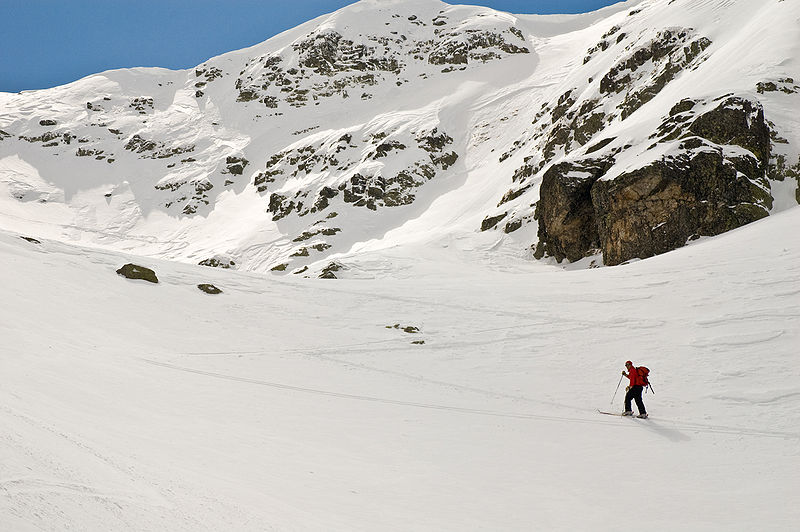 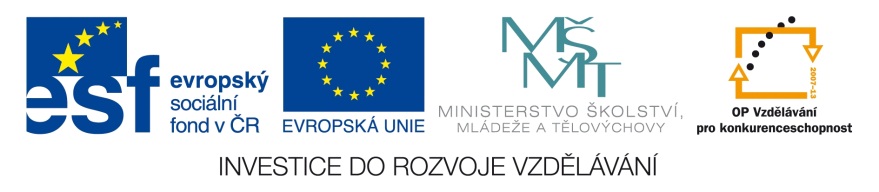 Rila – zimní rekreace
Bulharsko – obyvatelstvo a sídla
Sofie – hl. město
Plovdiv
Varna
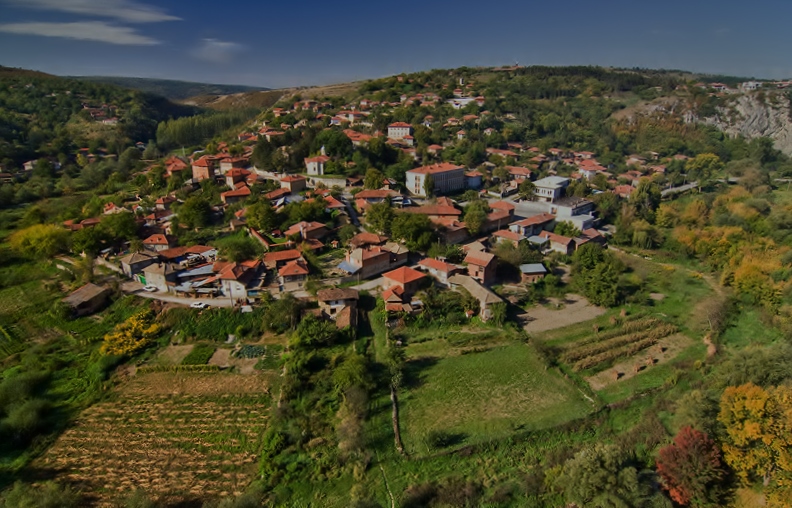 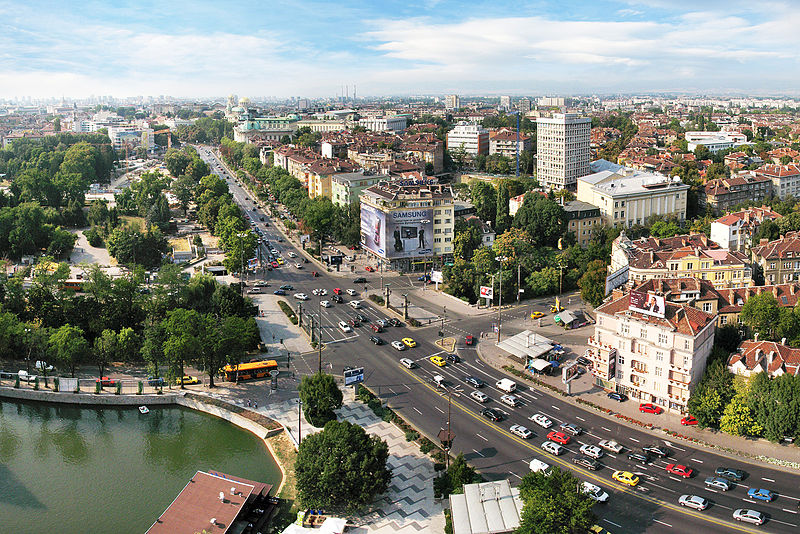 Obec Cherven
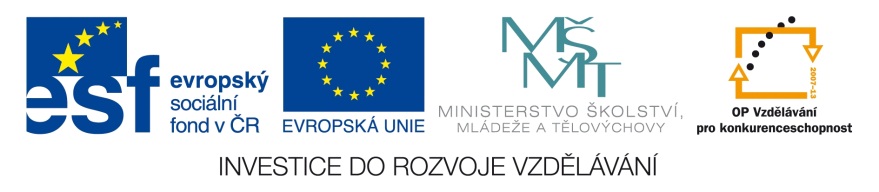 Sofie
Použité zdroje
Flag of Romania.svg. In: Wikipedia: the free encyclopedia [online]. San Francisco (CA): Wikimedia Foundation, 2001-, 6. 5. 2012 [cit. 2013-08-02]. Dostupné z: http://cs.wikipedia.org/wiki/Soubor:Flag_of_Romania.svg 
Burgas Juni2012 Hafen und der Burgas-See.JPG. In: Wikipedia: the free encyclopedia [online]. San Francisco (CA): Wikimedia Foundation, 2001-, 11.07.2012 [cit. 2013-08-02]. Dostupné z: http://commons.wikimedia.org/wiki/File:Burgas_Juni2012_Hafen_und_der_Burgas-See.JPG 
Lala Mare.JPG. In: Wikipedia: the free encyclopedia [online]. San Francisco (CA): Wikimedia Foundation, 2001-, 25 January 2008 [cit. 2013-08-02]. Dostupné z: http://commons.wikimedia.org/wiki/File:Lala_Mare.JPG 
PiataSfatuluiBrasov.JPG. In: Wikipedia: the free encyclopedia [online]. San Francisco (CA): Wikimedia Foundation, 2001-, 26 April 2010 [cit. 2013-08-02]. Dostupné z: http://commons.wikimedia.org/wiki/File:PiataSfatuluiBrasov.JPG 
Dacia Logan II (front quarter).JPG. In: Wikipedia: the free encyclopedia [online]. San Francisco (CA): Wikimedia Foundation, 2001-, 12 October 2012 [cit. 2013-08-02]. Dostupné z: http://commons.wikimedia.org/wiki/File:Dacia_Logan_II_(front_quarter).JPG 
Bradet.peste sat.jpg. In: Wikipedia: the free encyclopedia [online]. San Francisco (CA): Wikimedia Foundation, 2001-, 22 October 2008 [cit. 2013-08-02]. Dostupné z: http://commons.wikimedia.org/wiki/File:Bradet.peste_sat.jpg
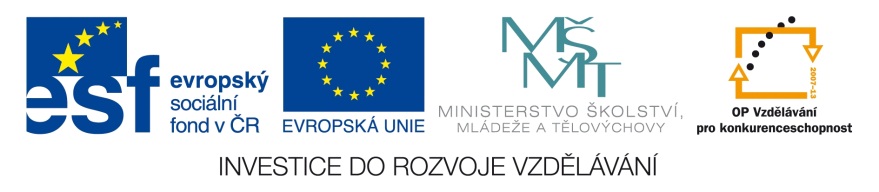 Použité zdroje
Flag of Bulgaria.svg. In: Wikipedia: the free encyclopedia [online]. San Francisco (CA): Wikimedia Foundation, 2001-, 18. 2. 2013 [cit. 2013-08-02]. Dostupné z: http://cs.wikipedia.org/wiki/Soubor:Flag_of_Bulgaria.svg 
Downtown Sofia Boby Dimitrov 1.jpg. In: Wikipedia: the free encyclopedia [online]. San Francisco (CA): Wikimedia Foundation, 2001-, 26 August 2009 [cit. 2013-08-02]. Dostupné z: http://commons.wikimedia.org/wiki/File:Downtown_Sofia_Boby_Dimitrov_1.jpg 
Maliovitca 05.jpg. In: Wikipedia: the free encyclopedia [online]. San Francisco (CA): Wikimedia Foundation, 2001-, 03.05.2008 [cit. 2013-08-02]. Dostupné z: http://commons.wikimedia.org/wiki/File:Maliovitca_05.jpg 
Brassica oleracea E1.jpg. In: Wikipedia: the free encyclopedia [online]. San Francisco (CA): Wikimedia Foundation, 2001-, 9 Augustus 2010 [cit. 2013-08-02]. Dostupné z: http://commons.wikimedia.org/wiki/File:Brassica_oleracea_E1.jpg?uselang=af 
Bulgarian maso products.jpg. In: Wikipedia: the free encyclopedia [online]. San Francisco (CA): Wikimedia Foundation, 2001-, 12 November 2010 [cit. 2013-08-02]. Dostupné z: http://commons.wikimedia.org/wiki/File:Bulgarian_meat_products.jpg?uselang=af 
St. Constantine and Elena Resort.jpg. In: Wikipedia: the free encyclopedia [online]. San Francisco (CA): Wikimedia Foundation, 2001-, 21 Julie 2007 [cit. 2013-08-02]. Dostupné z: http://commons.wikimedia.org/wiki/File:St._Constantine_and_Elena_Resort.jpg?uselang=af 
Village of Cherven.jpg. In: Wikipedia: the free encyclopedia [online]. San Francisco (CA): Wikimedia Foundation, 2001-, 29 May 2008 [cit. 2013-08-02]. Dostupné z: http://commons.wikimedia.org/wiki/File:Village_of_Cherven.jpg
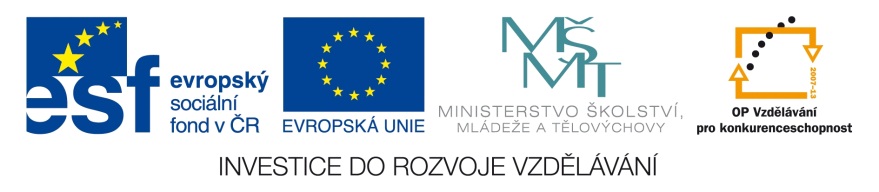